Мой любимый город - Нижневартовск
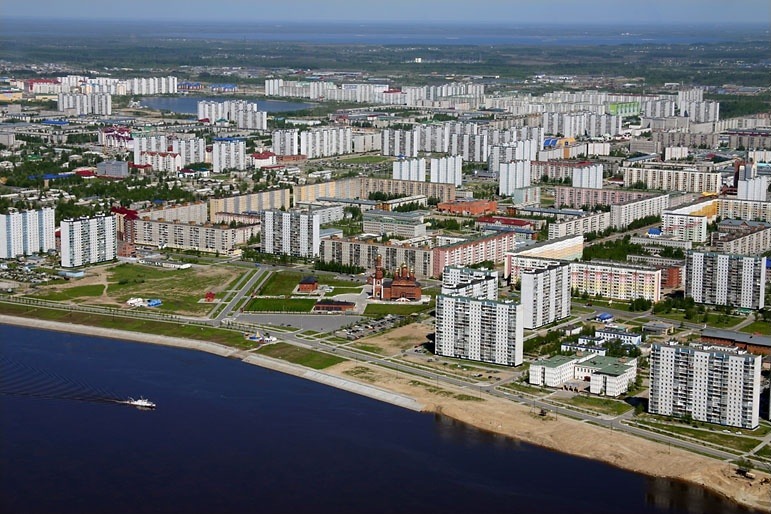 Посвящается городу Нижневартовску
 
          Средь морозов, и горящих факелов,  
                             вырос город  на болотах , из пород. 
          Здесь трудились, не одна, а сотни сил, 
                             люди жили, и надеялись на мир
          Появился, вдруг на карте не простой, Нижневартовск, 
                              здесь родился Самотлор.
          На просторах, средь тайги, нефть нашли наши деды,
          На просторах, средь тайги, выбрали свои пути.
          Темной ночью, я приеду в край Югры, 
                                и увижу, как горят мои огни,
          Вдруг забуду, те места, где отдыхал, 
                                Нижневартовск, только домом моим стал.
          Белой ночью, я приду к тебе во сне,  заберу  и у виду к Оби реке.
          Мы пройдем с тобой по набережной зоне, 
                                я прочту тебе свои стихи.
           Ты поймешь, что мы живем на воле, 
                                 в крае столь прекрасной, сказочной Югры. 
  
                                                                                                Вадим Пятов
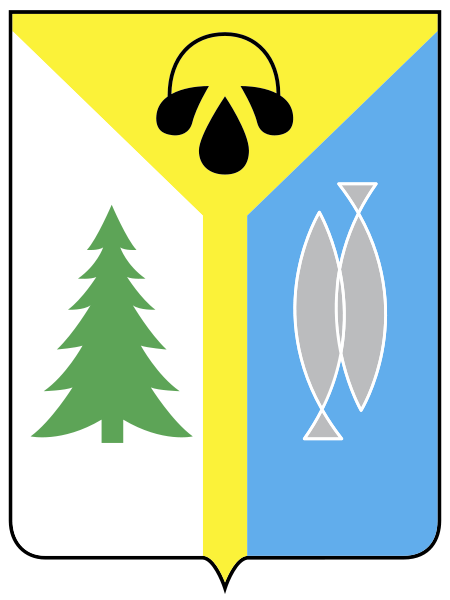 Герб города
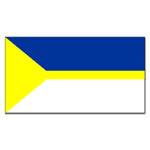 Флаг города
Улицы города
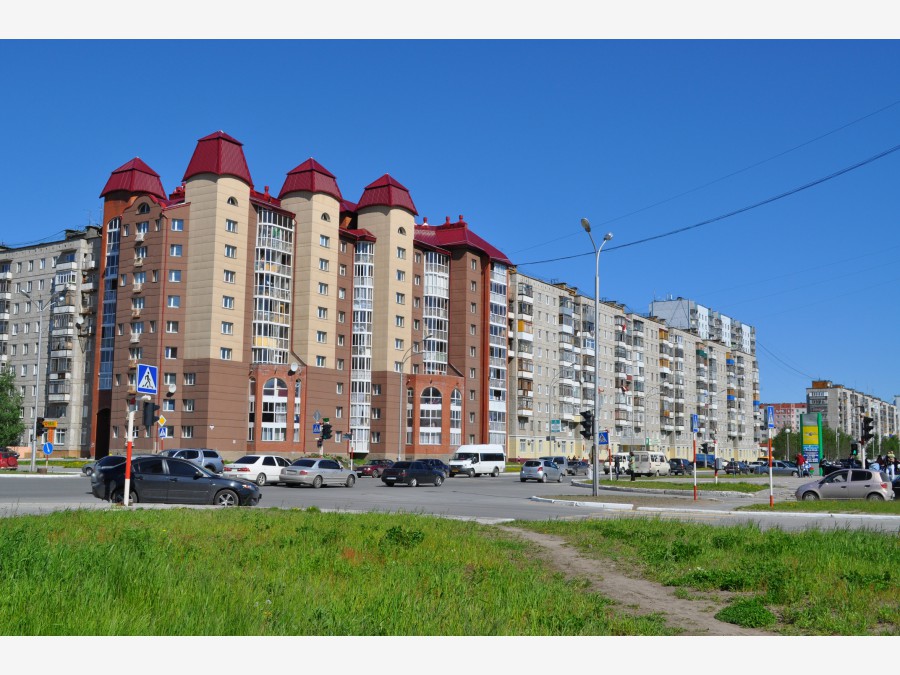 Городской парк "Победы", 
дома - начало ул.Нефтяников
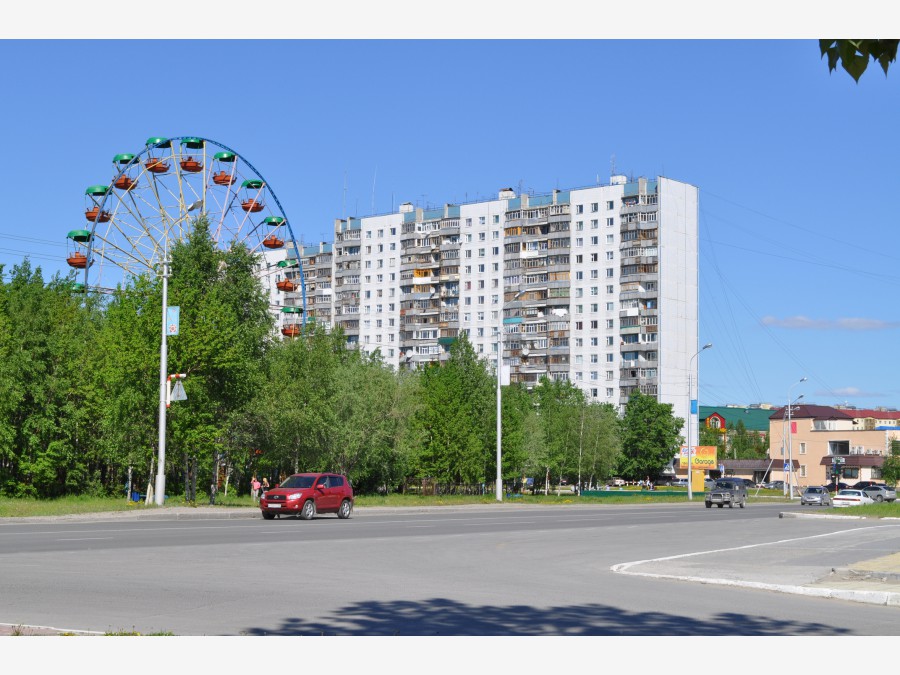 Мемориал славы Нижневартовского спорта.
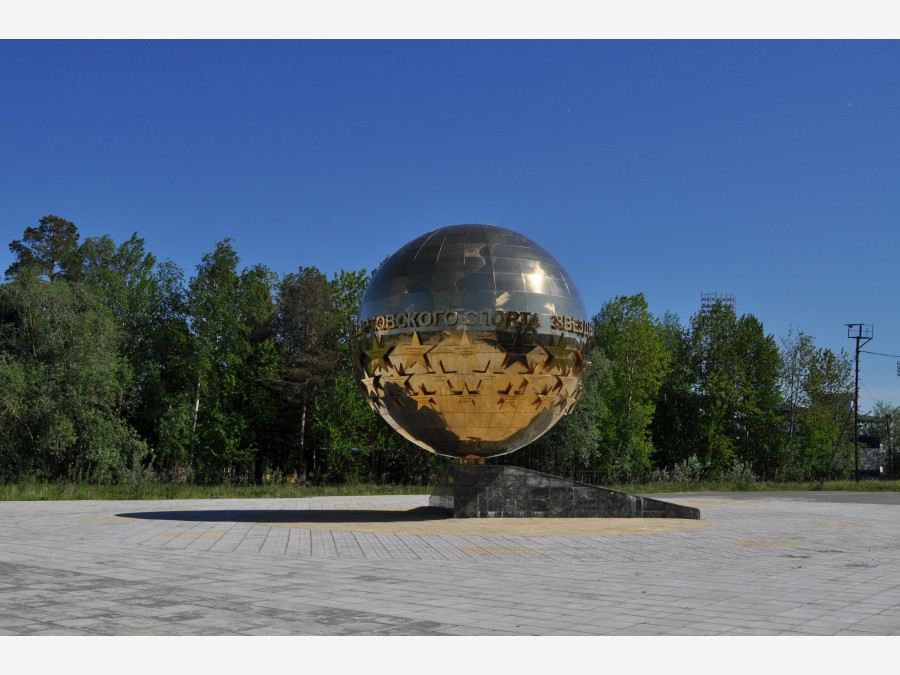 Мемориал славы Нижневартовского спорта. 

Его открытие состоялось 10 марта 2002 года в дни празднования 30-летия города. Мемориал увековечил имена людей, которые стали гордостью российского спорта. Он выполнен в форме большого золотистого шара и установлен у въезда на стадион "Центральный". Каждое имя - на отдельной звездочке, которые расположены в 3 ряда. За четыре года до открытия мемориала спортсмены Нижневартовска своими победами заставили 267 раз поднять флаг России на престижных международных соревнованиях.
Театр кукол "Барабашка". Театр создан в городе в 1989 г.
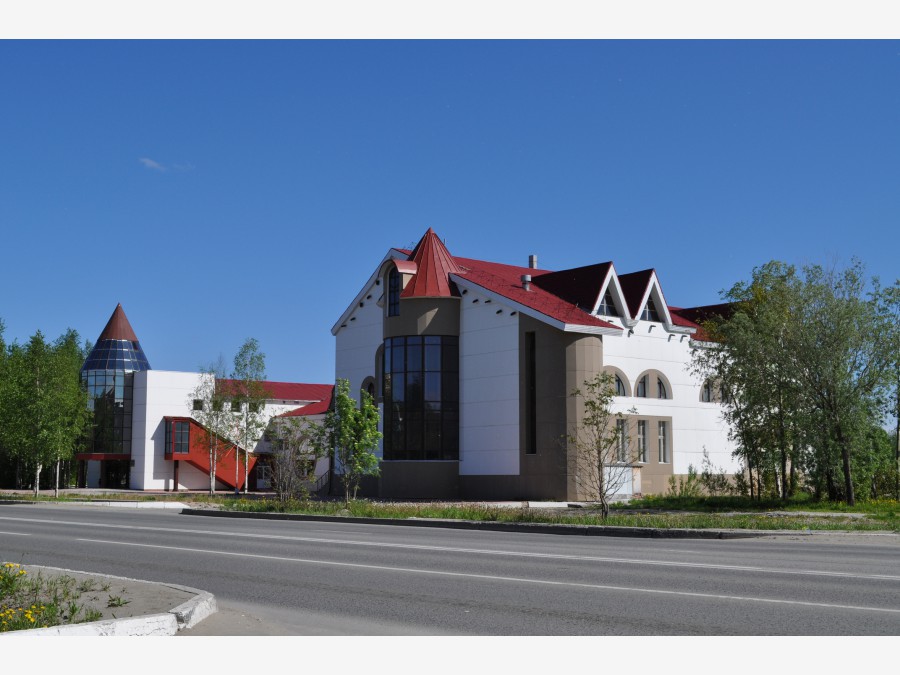 Напротив расположена первая в городе "Школа искусств"
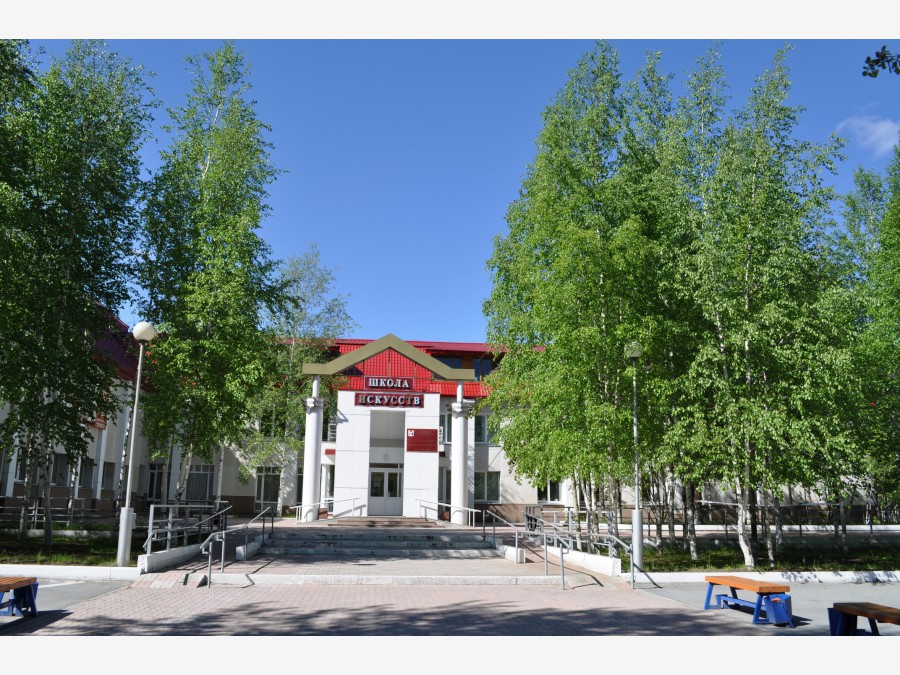 Памятник воинам-землякам, 
погибшим в годы Великой Отечественной войны.
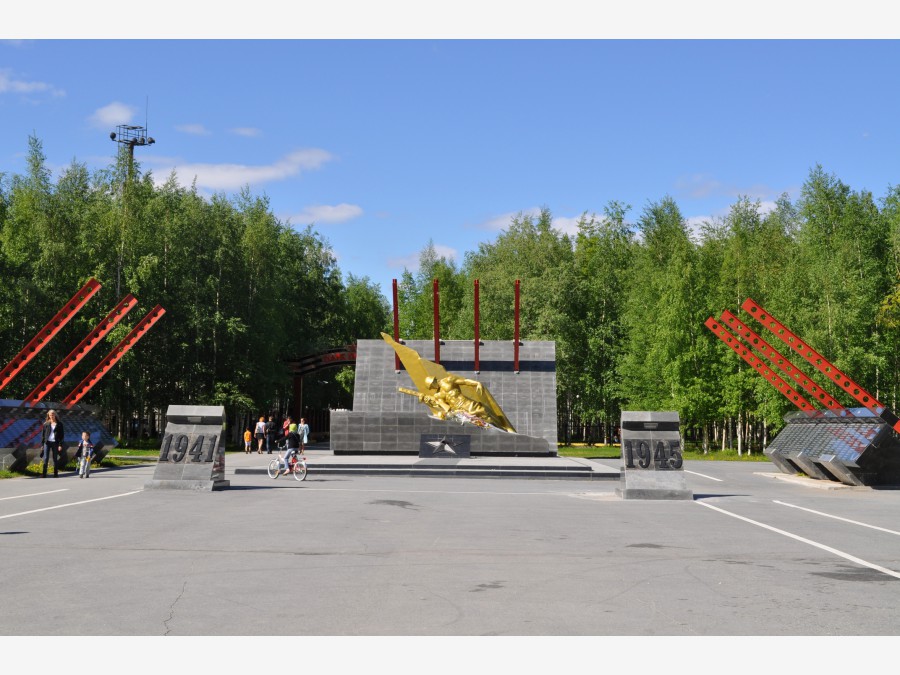 Памятник воинам-землякам, погибшим в годы Великой Отечественной войны. Этот памятник открыт 16 июля 1978 года. Он выполнен из железа, бетона и мрамора по проекту скульпторов Ермишкина, Маковецкого, Казакова. Скульптура изображает раненого командира, зовущего в бой. По бокам памятника установлены плиты, на которых выгравированы фамилии погибших земляков в годы Великой Отечественной войны. В первые же дни войны по призыву из села Вартовское ушел на фронт 101 человек, вернулись лишь 17. Из района ушли на фронт 460 человек.
В 2008 году в Нижневартовске у входа в городской парк 
Победы  установили скульптурную композицию школьников.
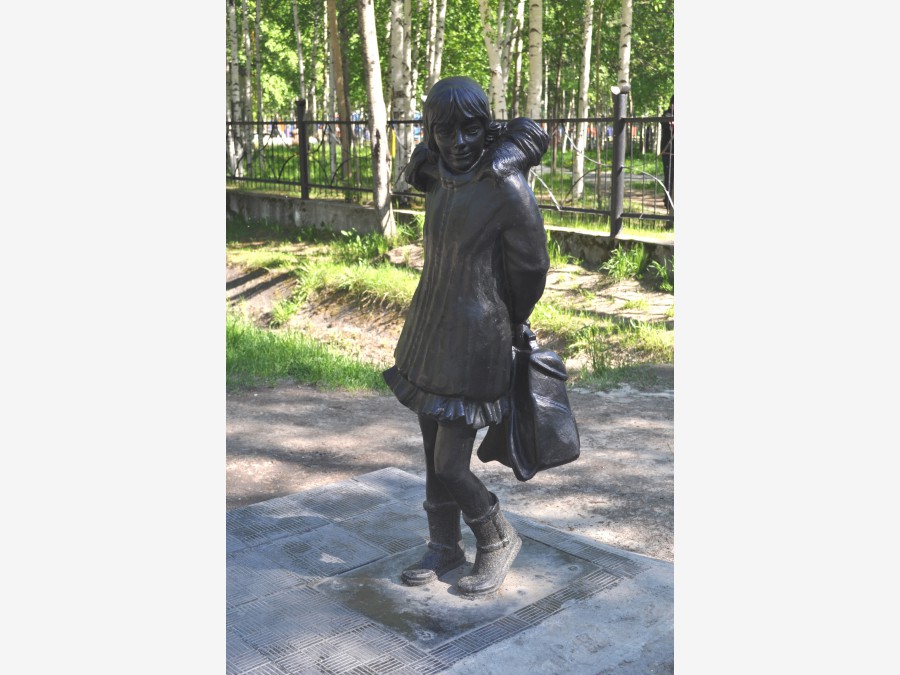 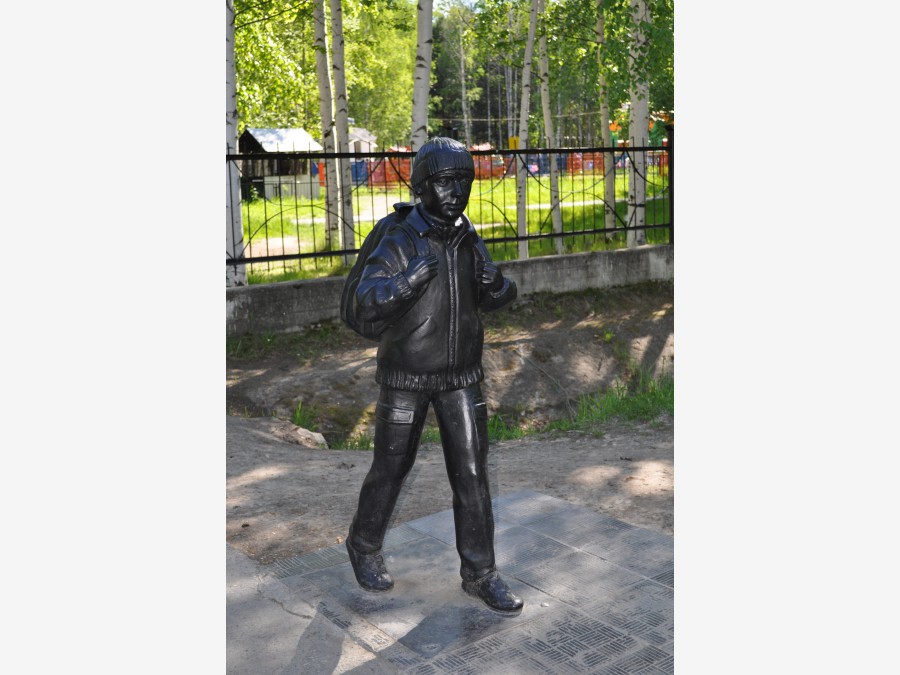 Проспект Победы. 25 июня, а у нас только цветет рябина.
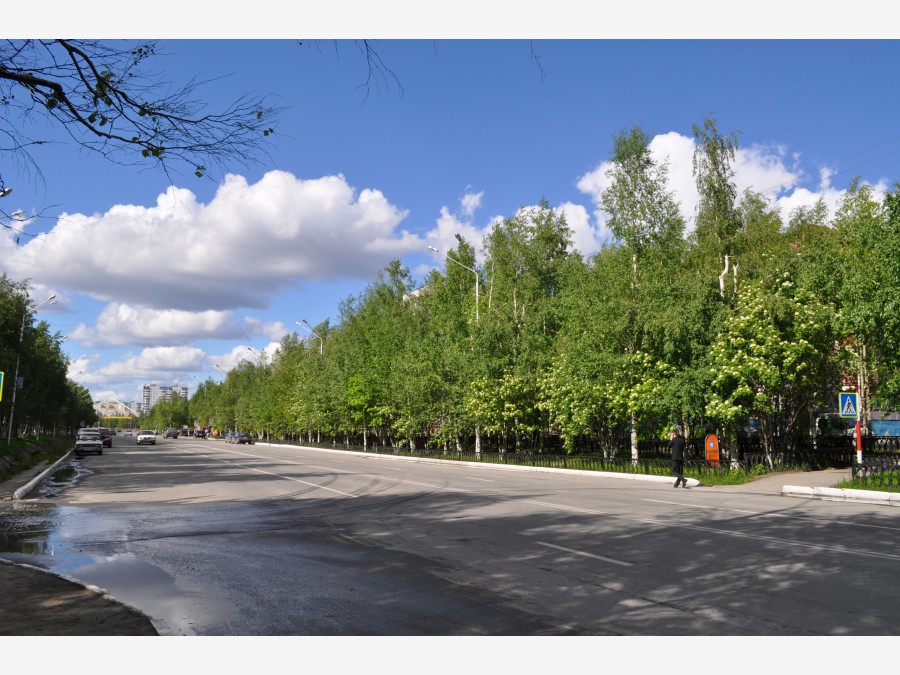 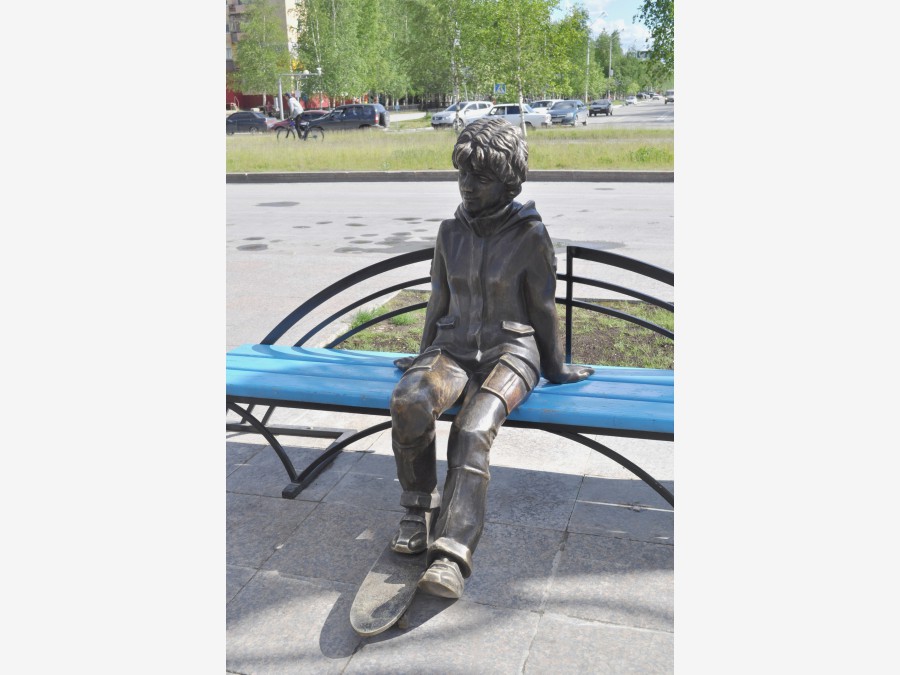 В этом году появилась новая скульптура - подросток на скейте. Место прописки новой скульптуры – центральная площадь города. На вид необычной девочке 16 лет. Весит фигура почти 300 килограммов.
Площадь Нефтяников.
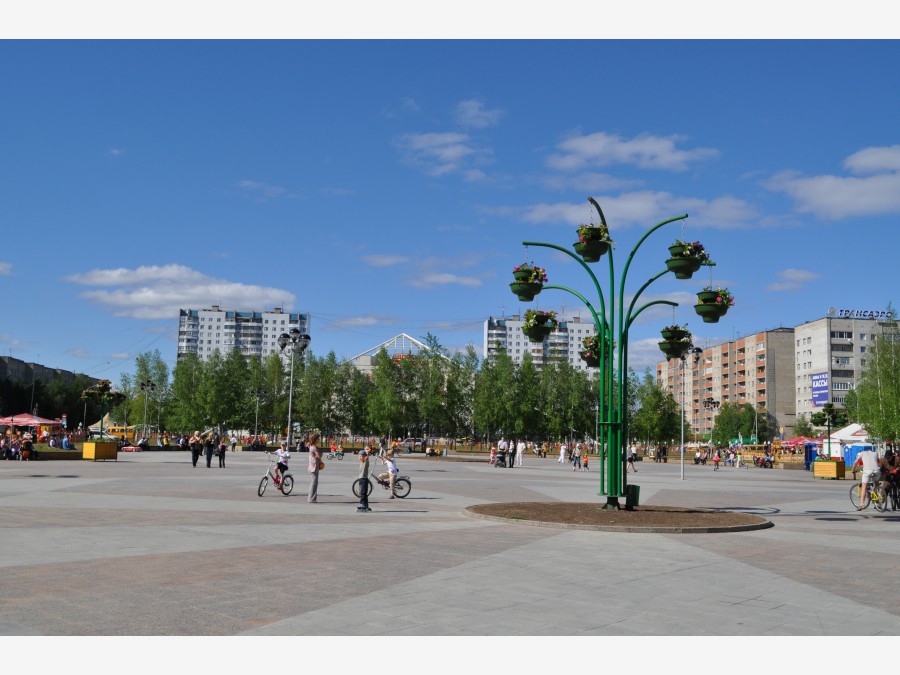 ул.Ленина
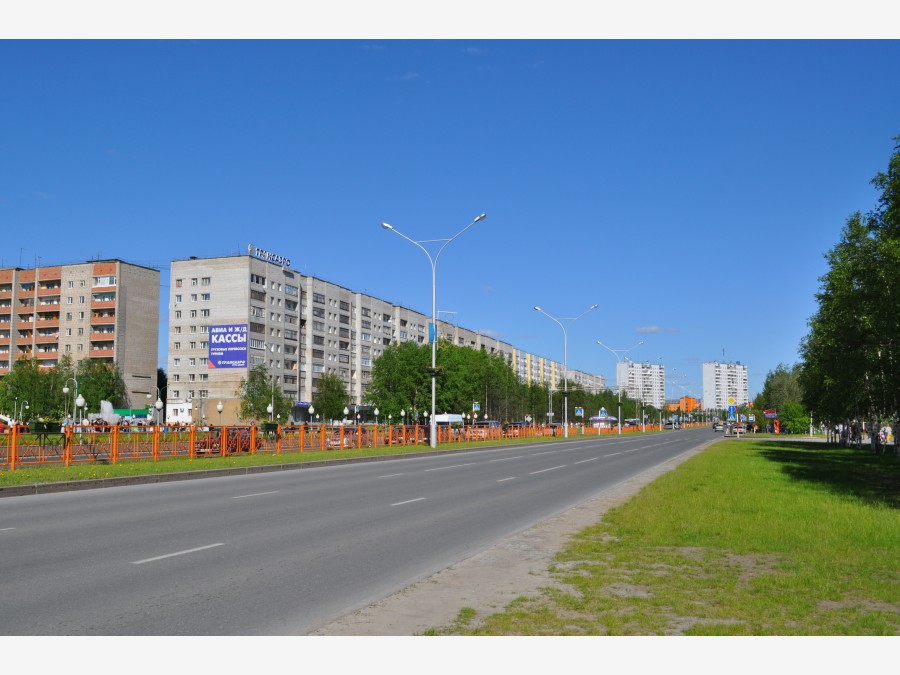 Дворец Искусств (бывший Дом, Техники, ДК Нефтяников).
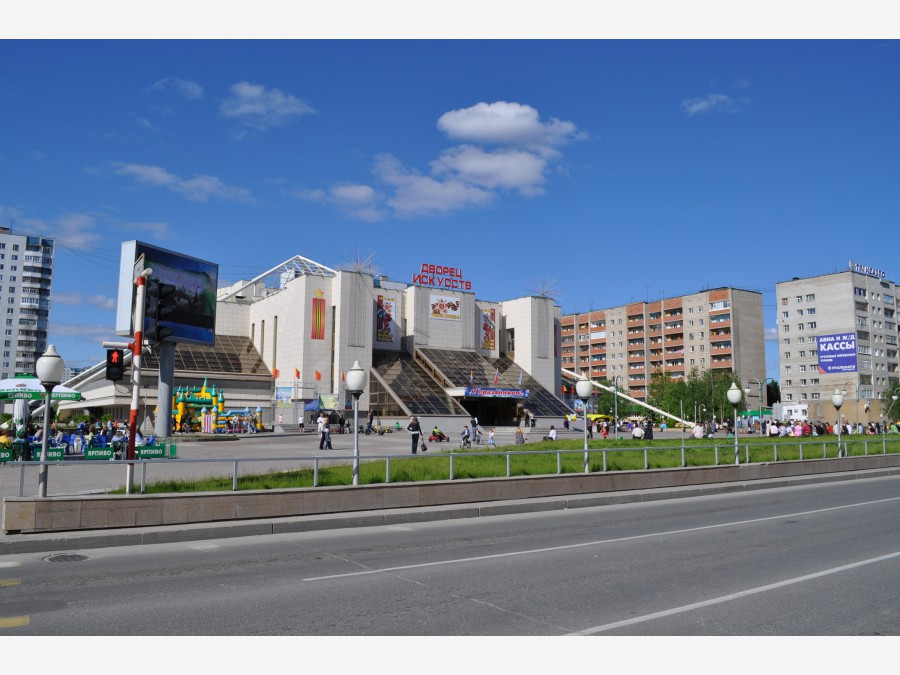 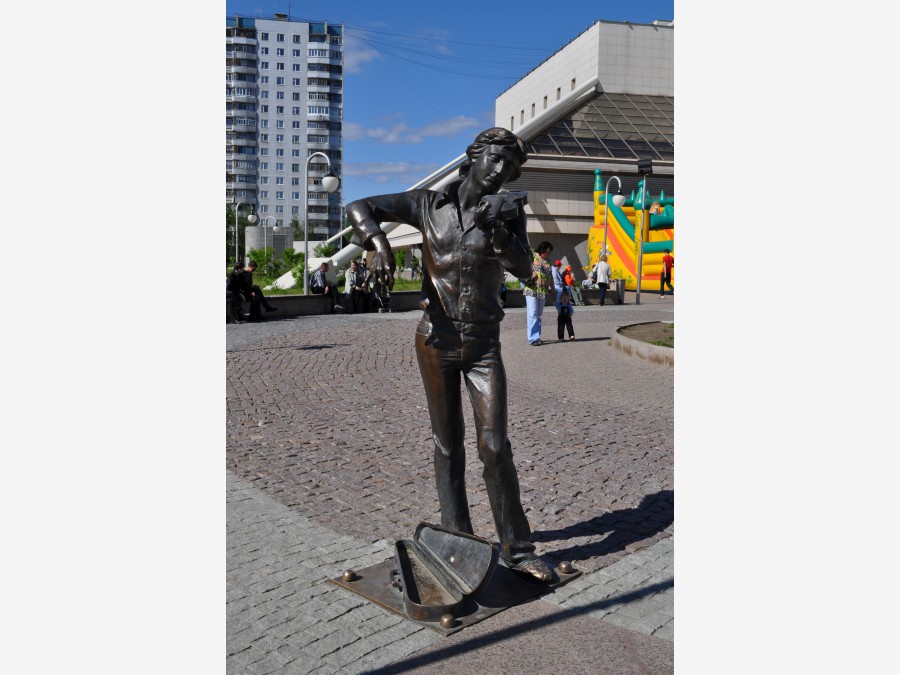 На площади возле Дворца искусств установлены бронзовые фигурки художника и музыканта.
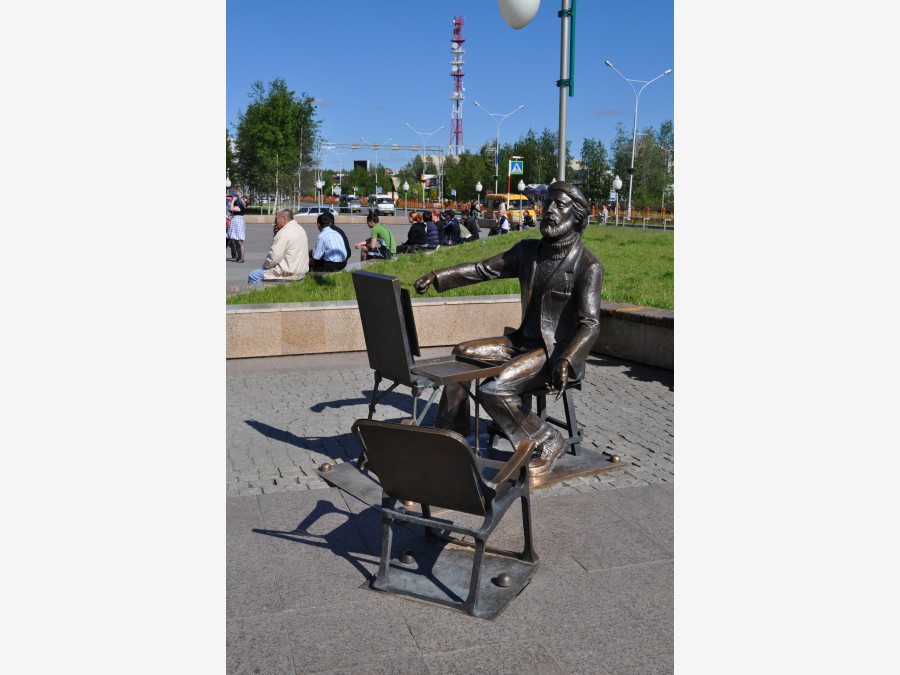 Скульптура дворника
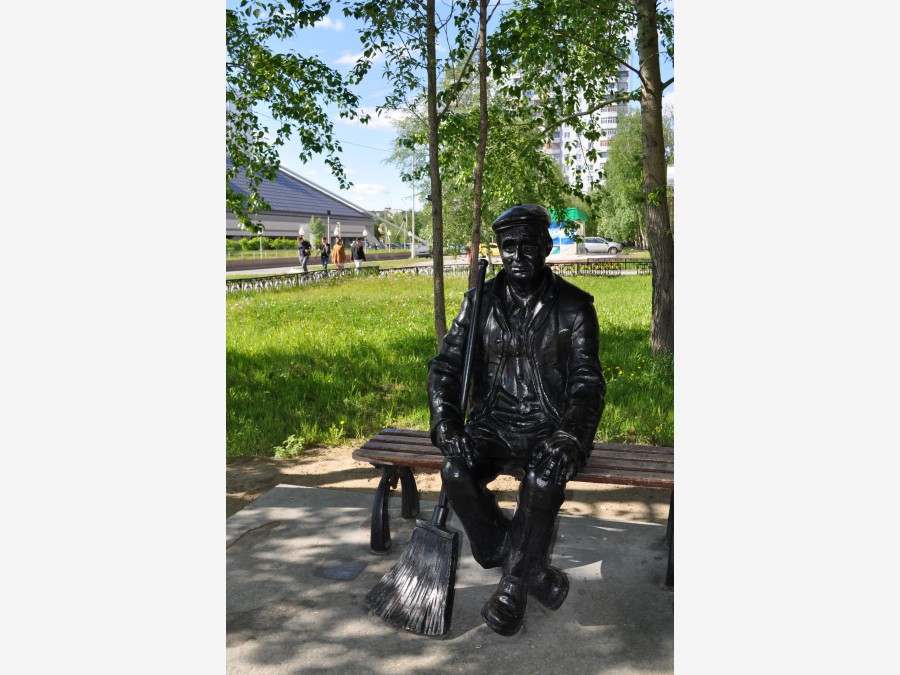 Памятник воинам-интернационалистам.
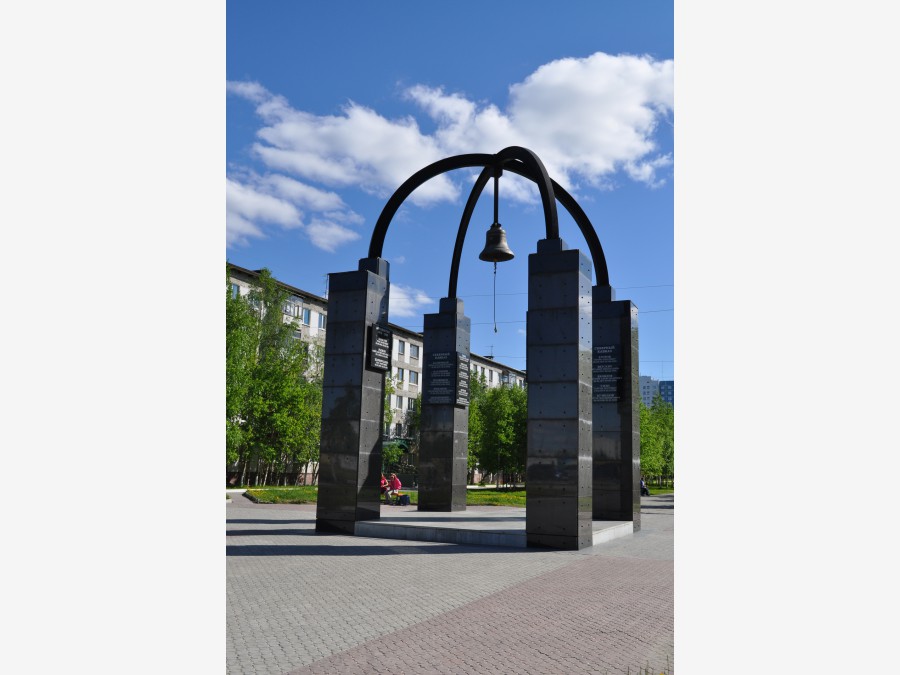 Памятник воинам-интернационалистам. Возведение памятника началось в 1993 году, а закончилось 9 мая 1996 года. Автор проекта - О.В.Ковальчук. При изготовлении памятника применялись различные материалы. Колонны, символизирующие стойкость солдат, выполнены из черного лабрадорита, для основы использован гранит, арки сделаны из стали, колокол, олицетворяющий вечную память погибшим, отлит из бронзы.
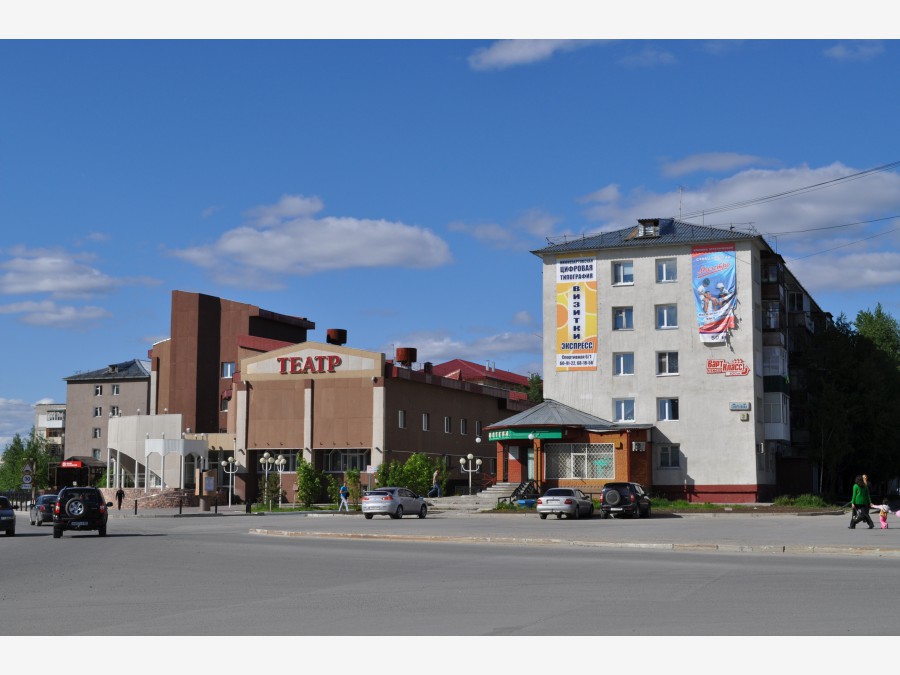 А это главный памятник города - "Алеша" - памятник покорителям Самотлора, установленный в 1978 году. Над его созданием работала группа ленинградских архитекторов в составе Ю. Кожина и И. Василенко под руководством скульптора И. Костюхина. Работа над монументом длилась 9 лет. Общая высота его - 22 м. Памятник представляет собой 12 - метровую бронзовую фигуру рабочего, установленную на гранитном пьедестале. У его подножия закопана капсула с пожеланиями жителям Нижневартовска 21 века. Ее вскрытие намечено на 2018 год. Памятник Покорителям Самотлора расположен на кургане Славы, радиус которого 60 метров (грунта ушло 276 тонн, его завозили почти все организации города). Место - на въезде в город, на перекрестке шумных магистралей, где он установлен, выбрано не случайно. Одна из этих дорог ведет к знаменитому озеру "Самотлор", которому обязан Нижневартовск и своим рождением, и своей славой, другая - на Мегионское месторождение.Прототипом памятника стал реальный человек, наш земляк Федор Метрусенко.
"Алеша" - памятник покорителям Самотлора
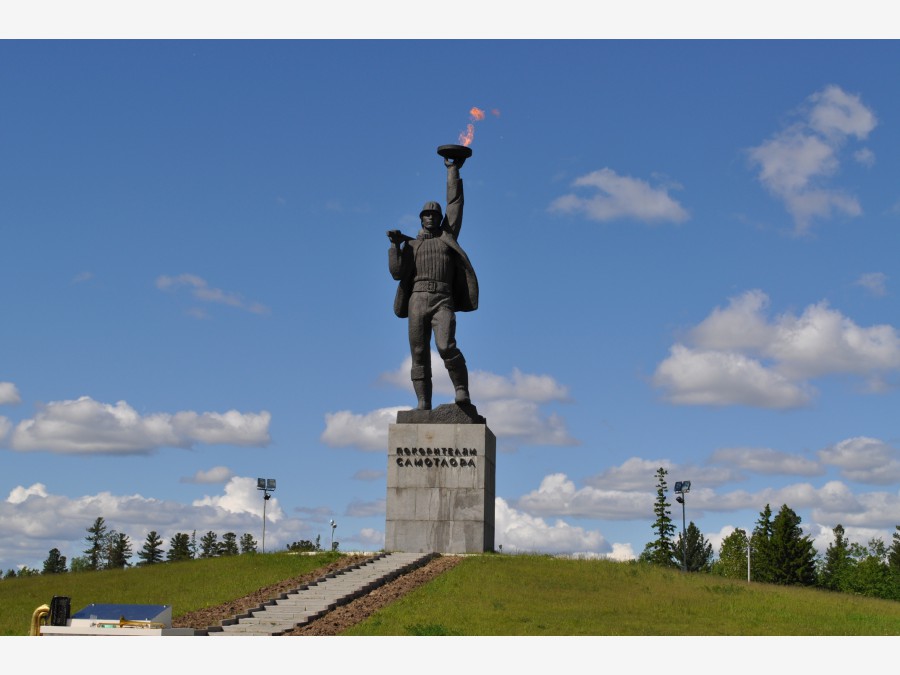 Стела в аэропорту
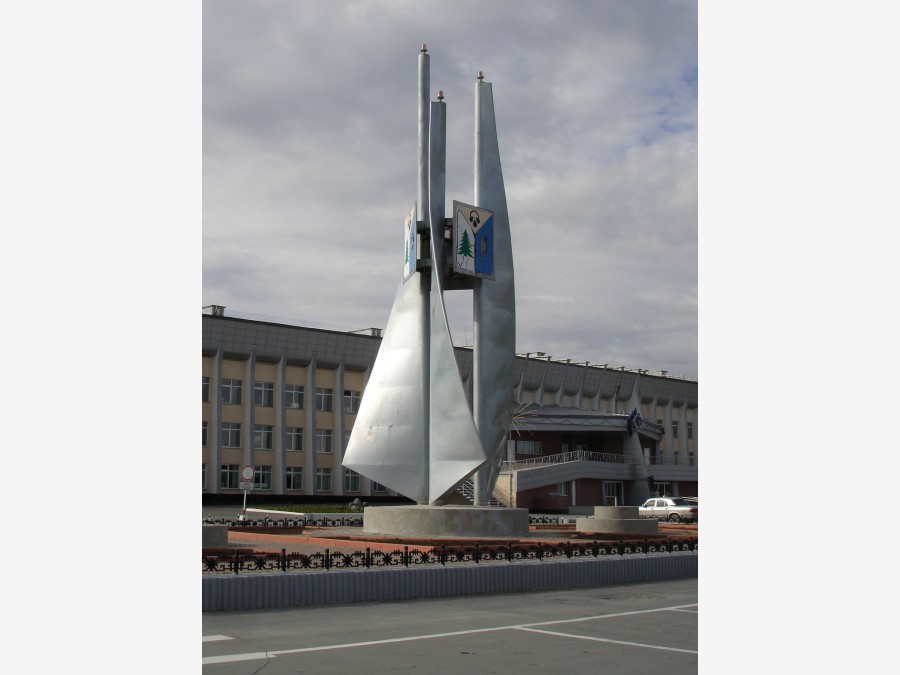 Стела в аэропорту установлена
 к 35-летию Нижневартовского 
авиапредприятия 20 июля 2000 года. 
В верхней части с трёх сторон 
находится герб города Нижневартовска.
На въезде из города в аэропорт установлена "‘Аллея Почета авиационной техники". Ее открытие приурочено к 35-летию авиапредприятия, которое отмечалось 20 июля 2000 года. На пьедесталах стоят воздушные первопроходцы и первооткрыватели самотлорского неба середины 60-х: вертолеты серии МИ-1, -2, -4, -6, -8 и самолет "АН-2".
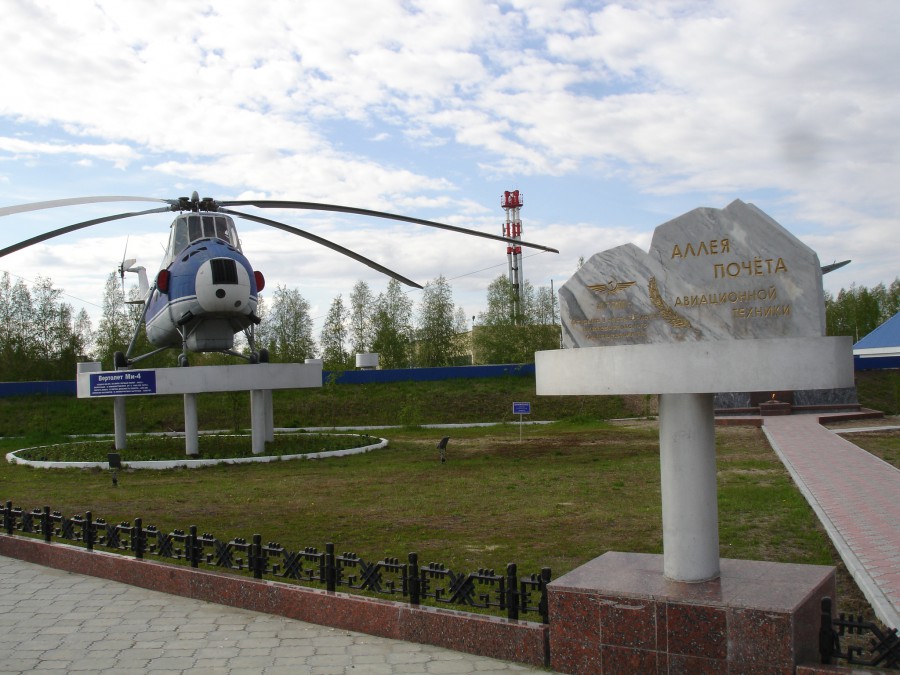 Это –самая длинная  улица - Северная, за озером начинается микрорайон 10Г.
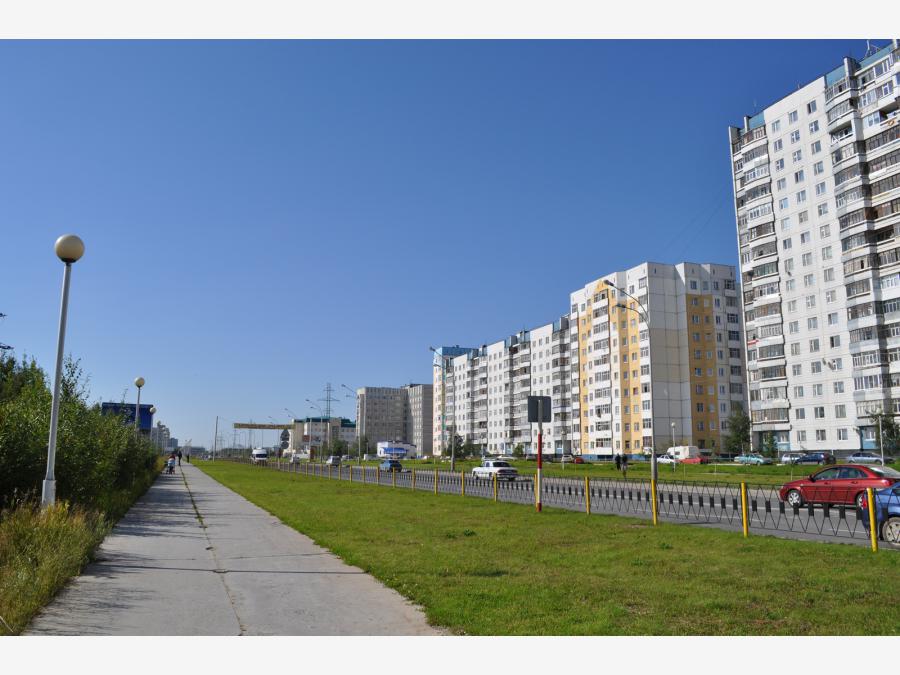 Комсомольское озеро - любимое место отдыха горожан.
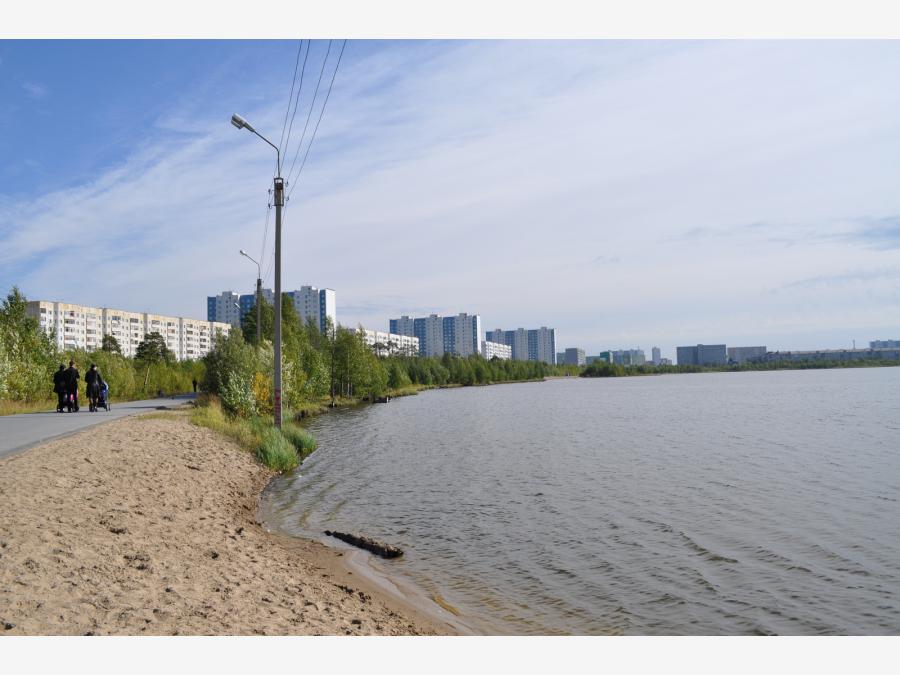 детский сад
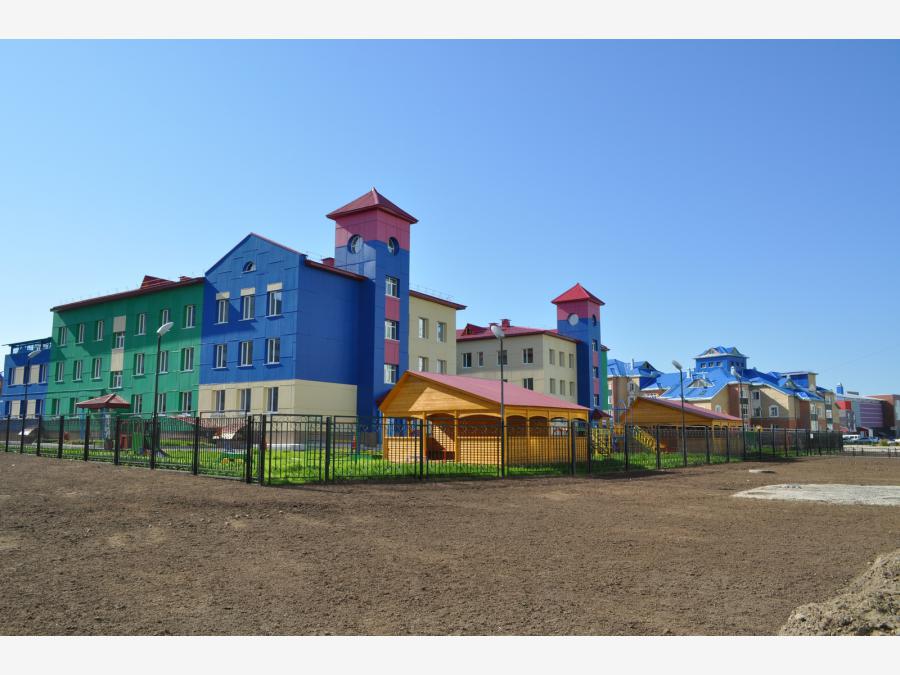 А это наша любимая школа №42
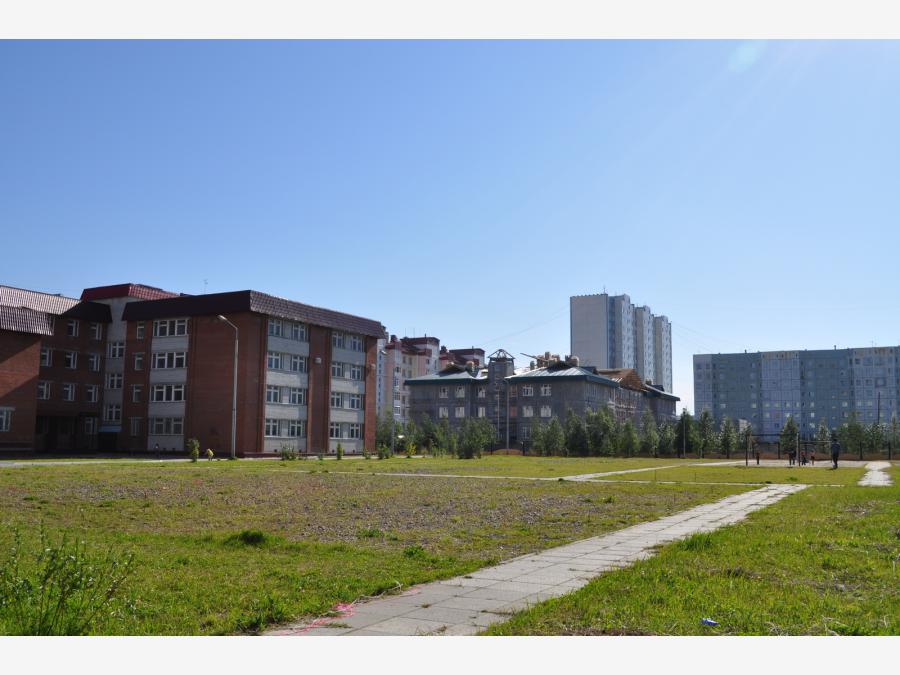 это микрорайон 10А.
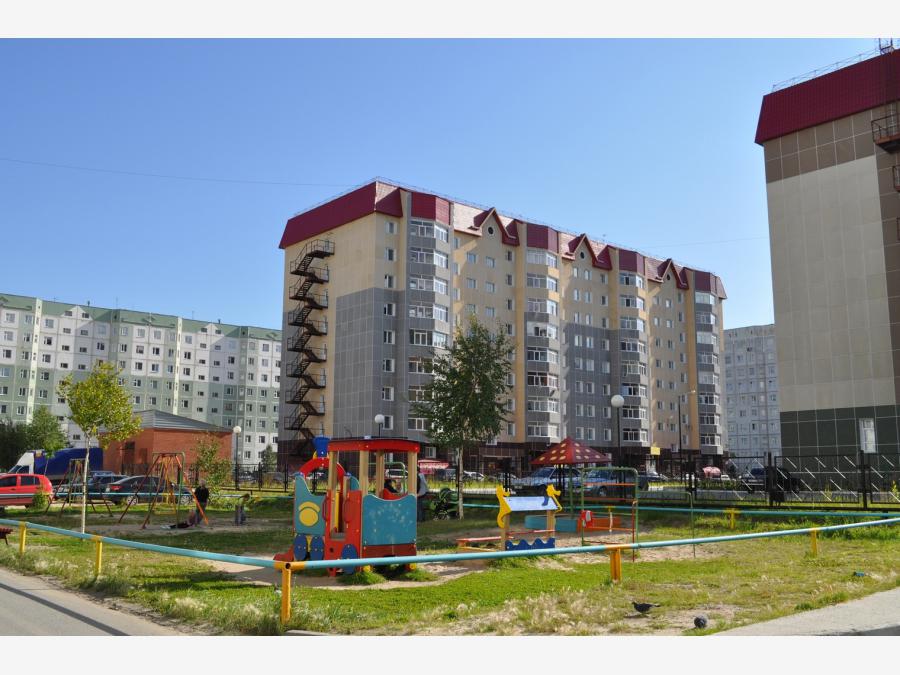 А это улица Интернациональная
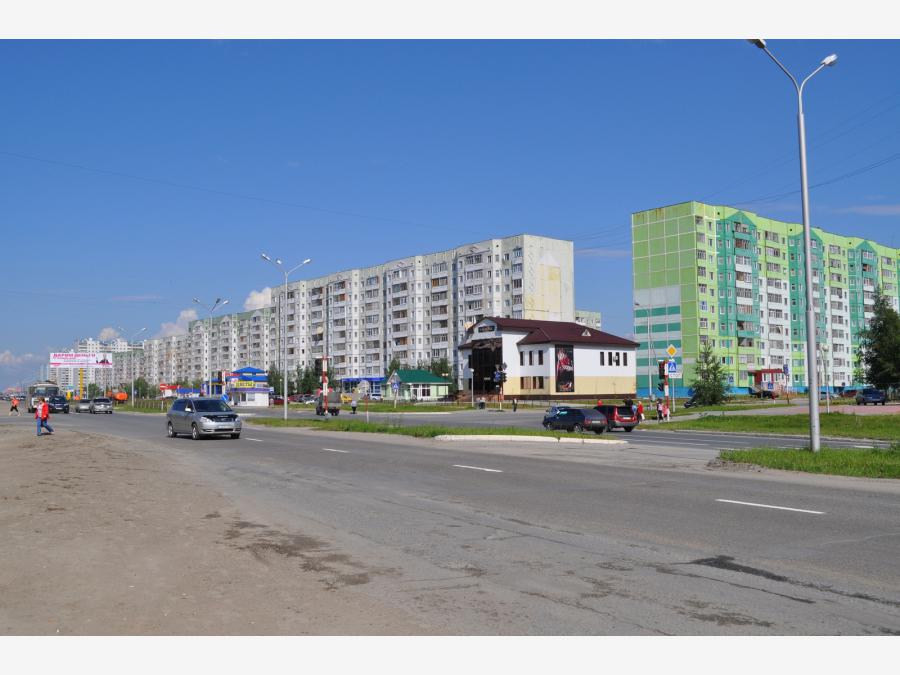 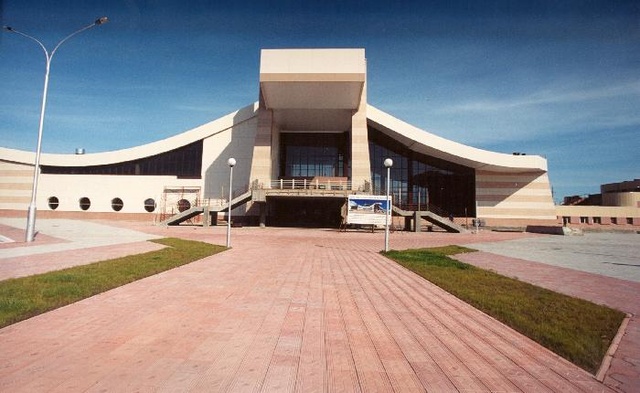 Железнодорожный вокзал
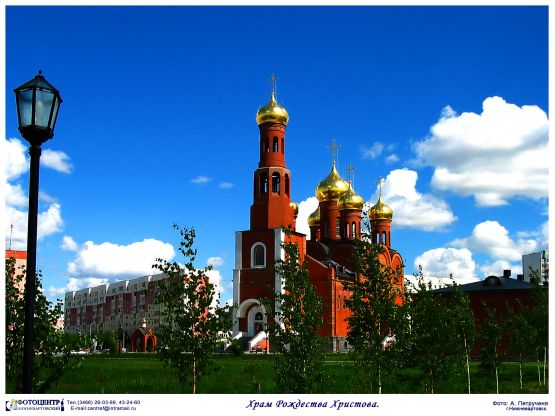 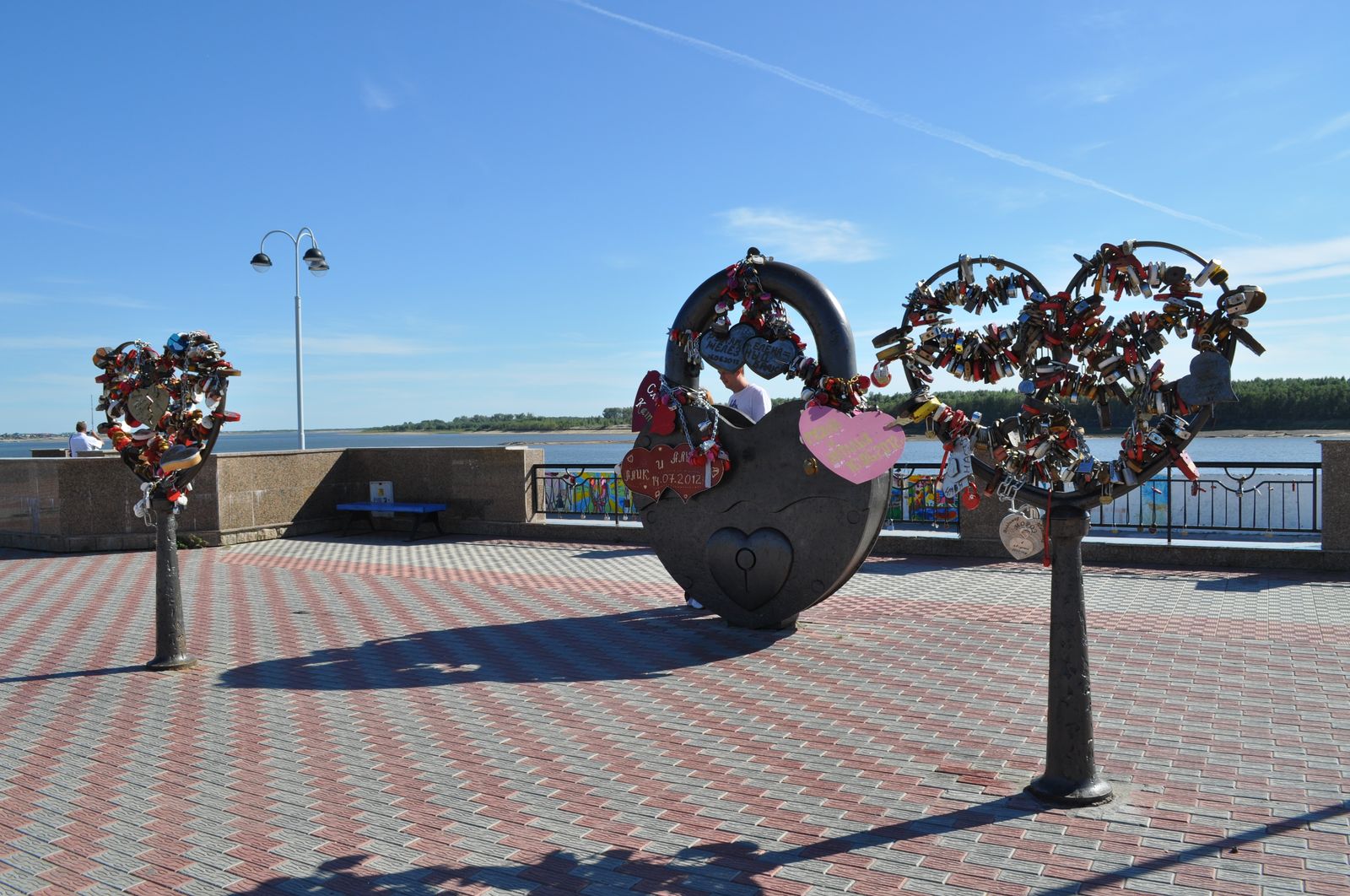 Скульптурная композиция «Замок»
Набережная реки Обь
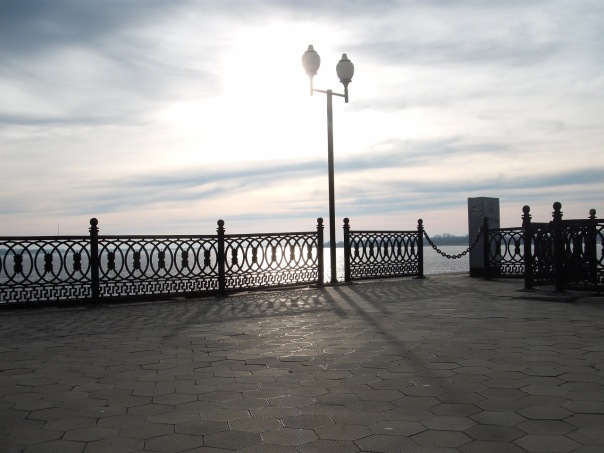 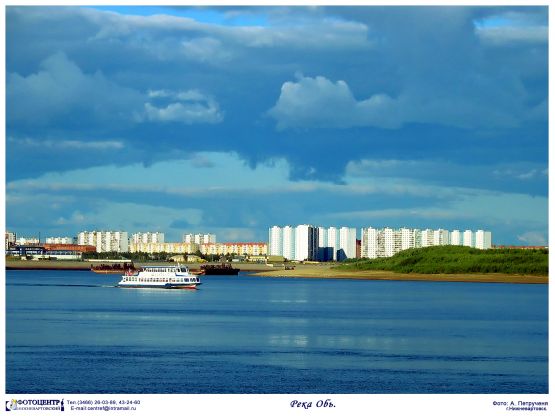